CONIFEREN
1. Abies balsamea 'Nana‘, dwergspar
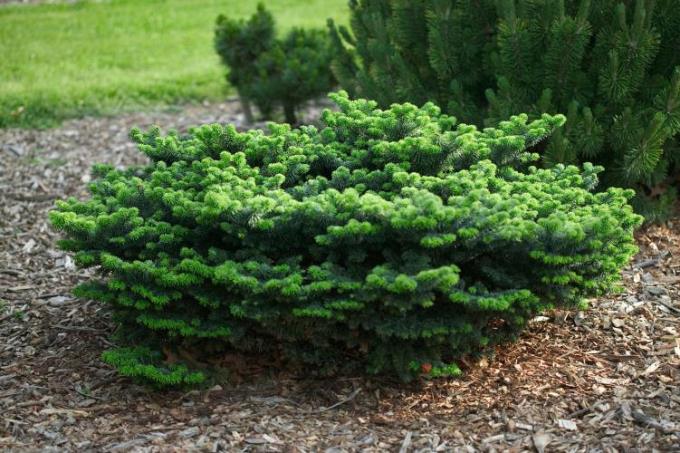 2. Abies koreana, Koreaanse spar.
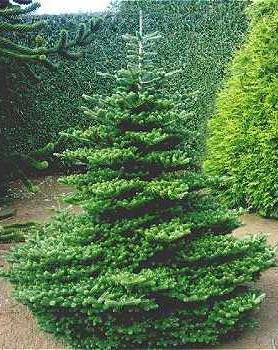 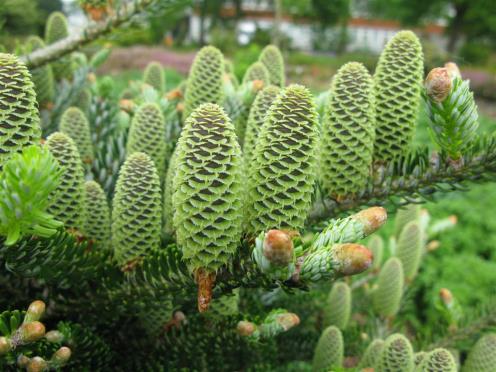 3. Abies nordmanniana, reuzenspar
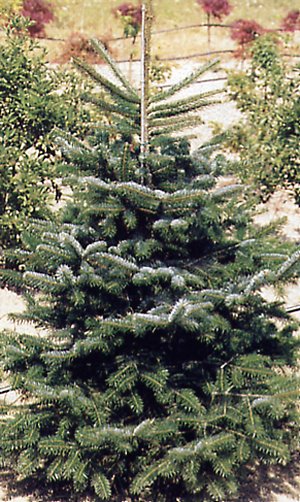 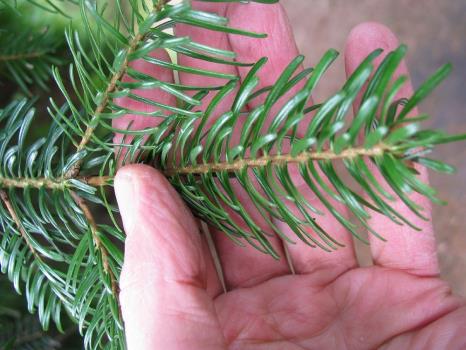 4. Abies procera, edelspar
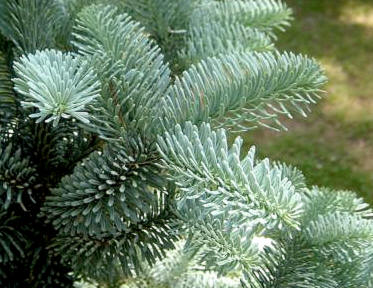 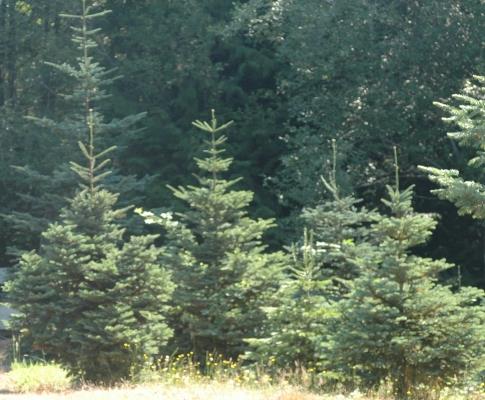 5. Chamaecyparis lawsoniana 'Columnaris‘, dwergcypres
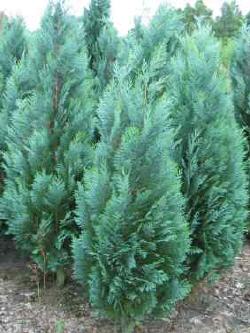 6. Chamaecyparis obtusa 'Nana Gracilis‘, dwergcypres/handjesgroen
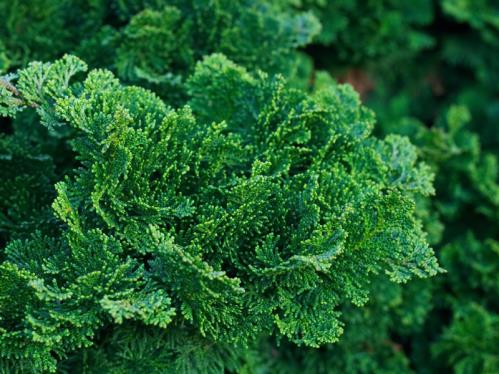 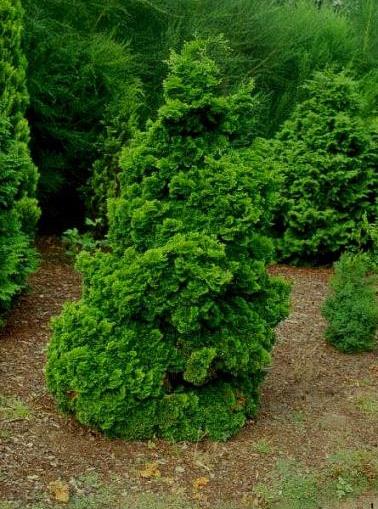 7. Chamaecyparis pisifera 'Sungold‘, dwergcypres
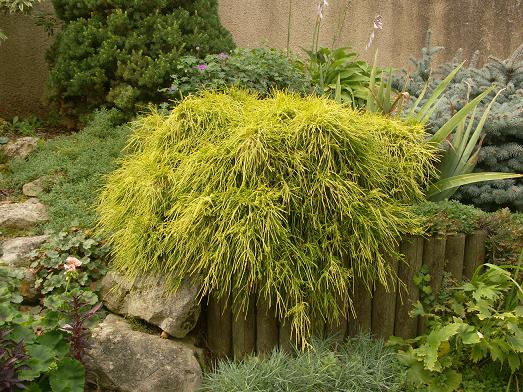 8. Ginkgo biloba, Japanse notenboom
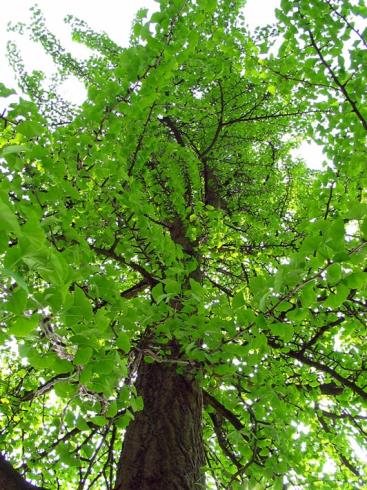 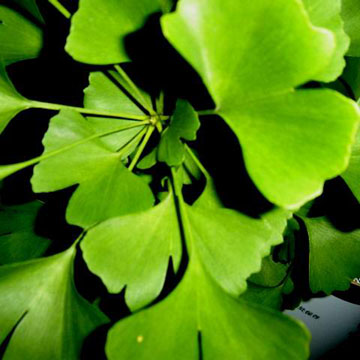 9. Juniperus communis 'Hibernica‘, jeneverbes.
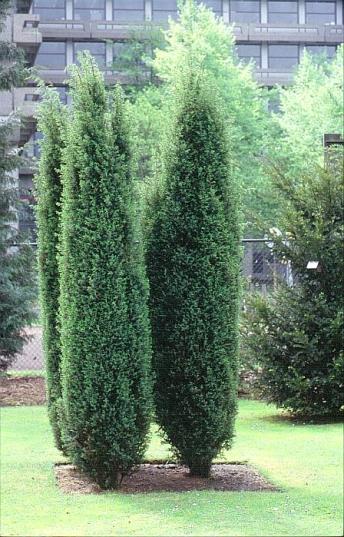 10. Juniperus communis 'Green Carpet‘, jeneverbes.
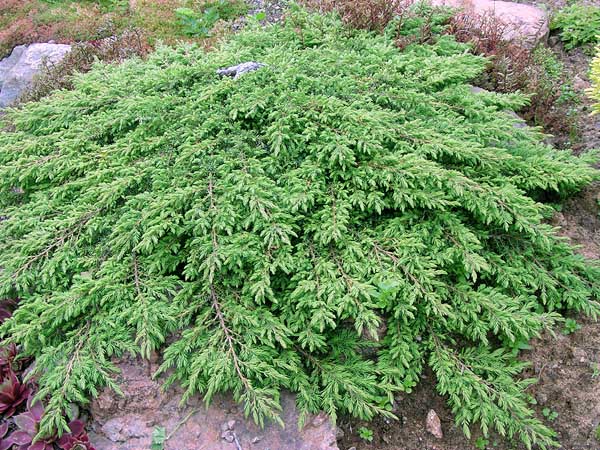 11. Juniperus media 'Old Gold‘, jeneverbes
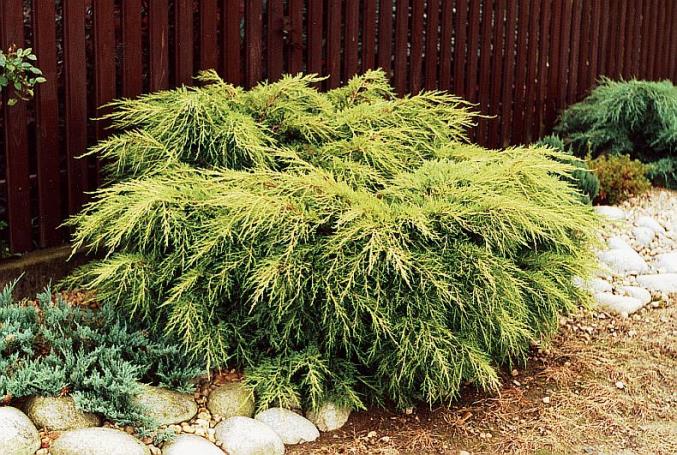 12. Juniperus squamata 'Blue Star‘, jeneverbes.
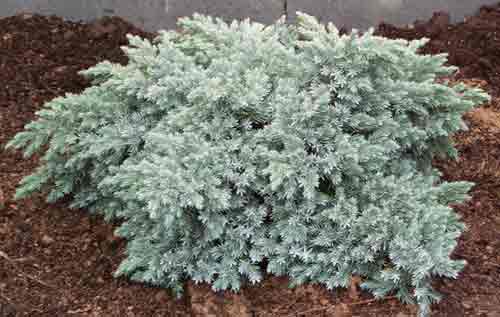 13. Picea glauca 'Conica‘, spar
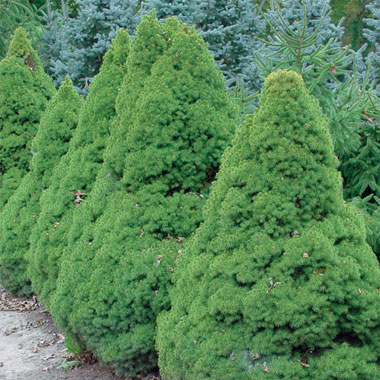 14. Picea abies, kerst spar/ kerst boom
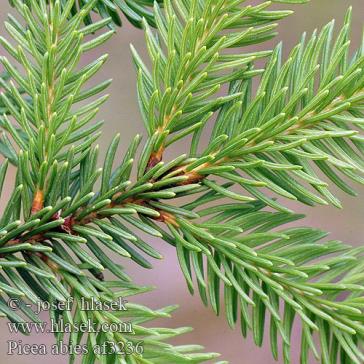 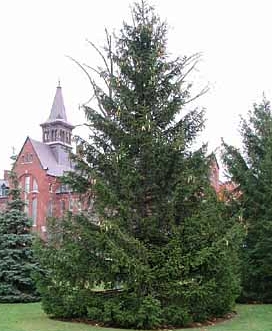 15. Picea omorika, kerst spar/ kerst boom
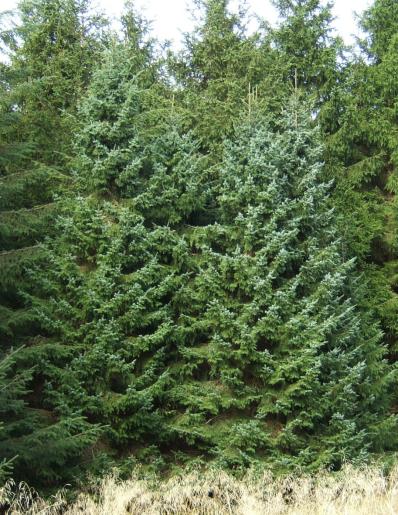 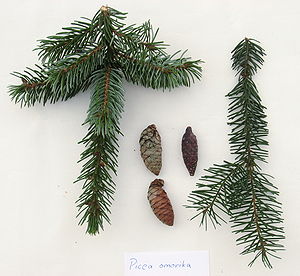 16. Pinus mugo mughus, dwergden/pijnboom
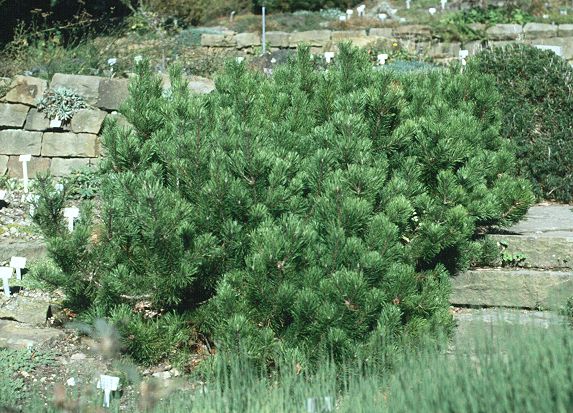 17. Pinus nigra nigra, Oostenrijkse den.
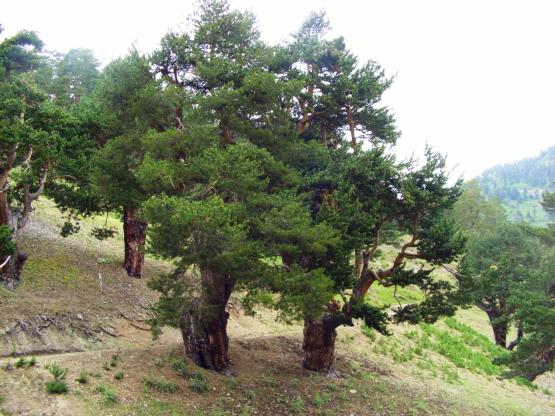 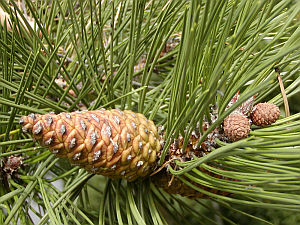 18. Taxus baccata, venijnboom
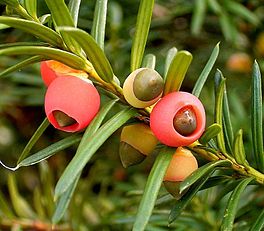 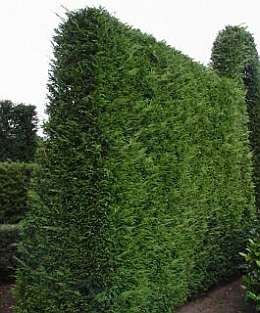 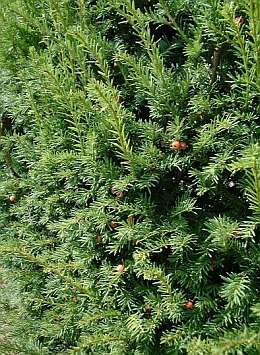 19. Taxus baccata 'Fastigiata‘, venijnboom
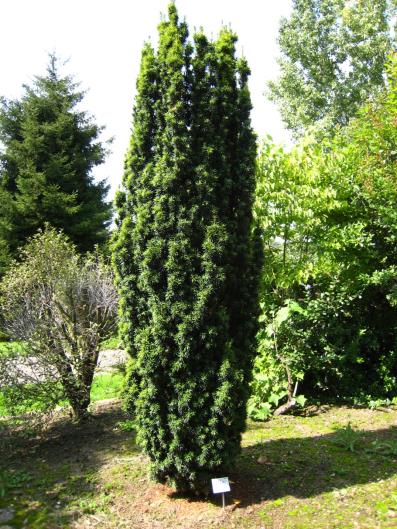 20. Taxus media 'Hikcksii‘, venijnboom
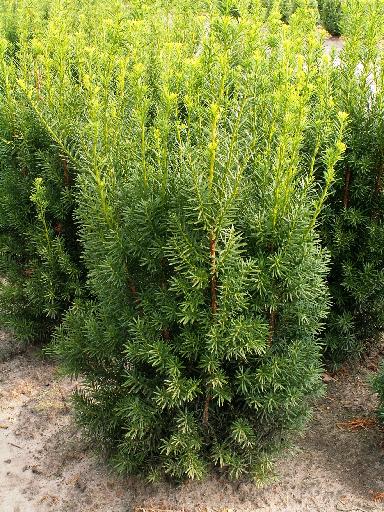 21. Thuja occidentalis 'Brabant‘, levensboom
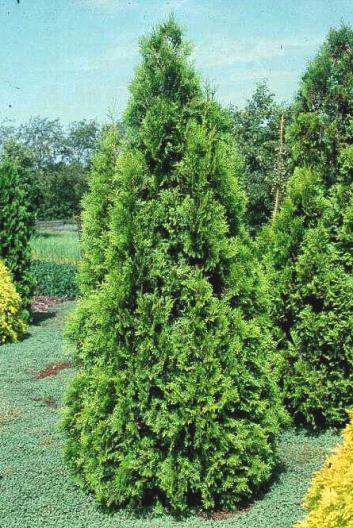 22. Thuja plicata 'Atrovirens‘, levensboom
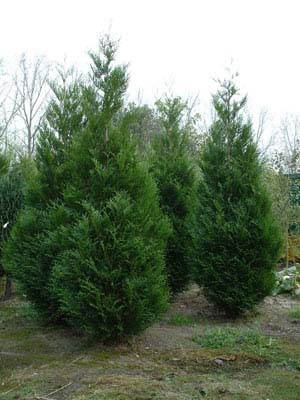 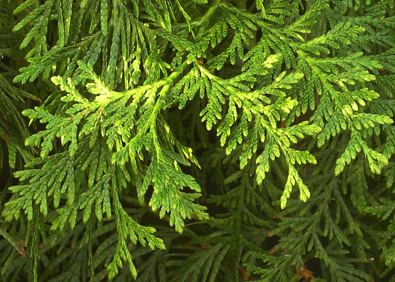 23. Thuja orientalis 'Aurea Nana‘, oosterse levensboom
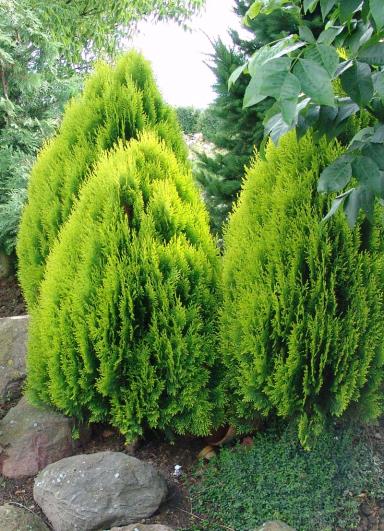